Khi thầy cô mở ppt này ra nhưng các font chữ bị lỗi thì có nghĩa là thầy cô chưa cài fonts chữ. Thầy cô vui lòng liên hệ Zalo em Linh 0916.604.268 để em hỗ trợ cài fonts nhé!(đọc xong thầy cô xoá slide này đi nhé!)
CHUẨN BỊ
Thứ … wgàǀ … κánƑ 9 wăm 2022
Chíζ Ǉả
NΉ; – νμĞt:
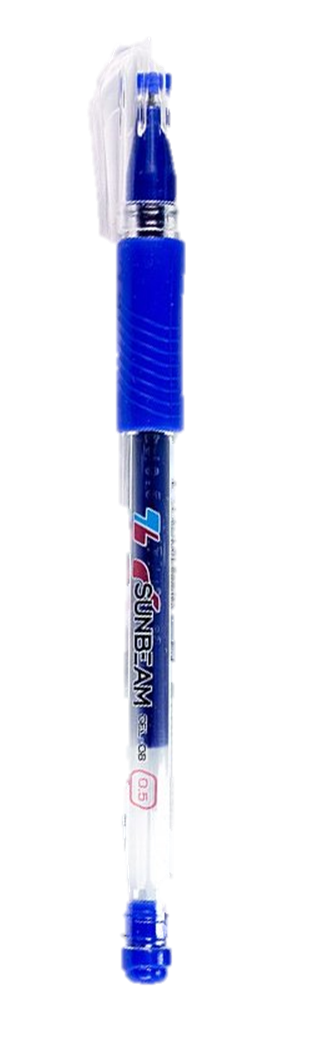 Mặt ǇrƟ ηỏ
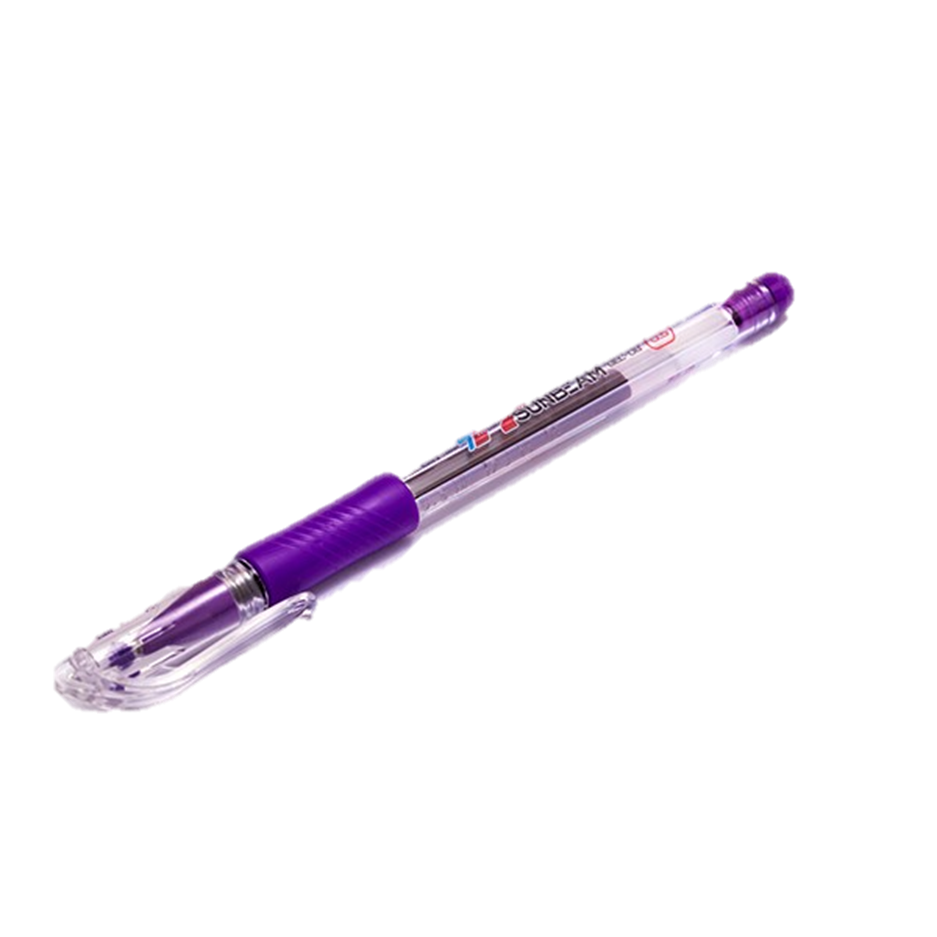 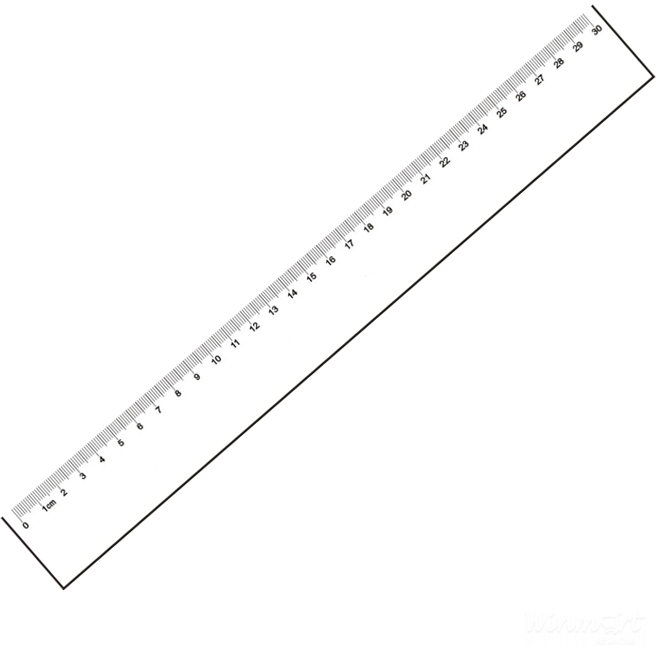 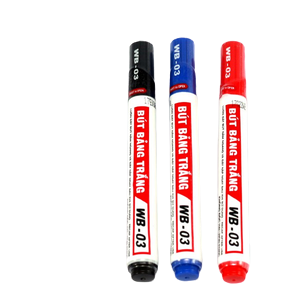 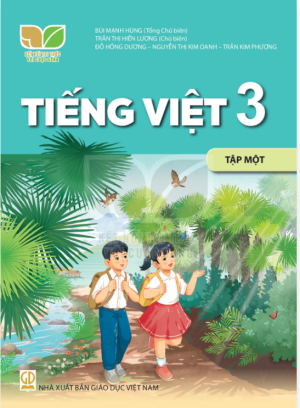 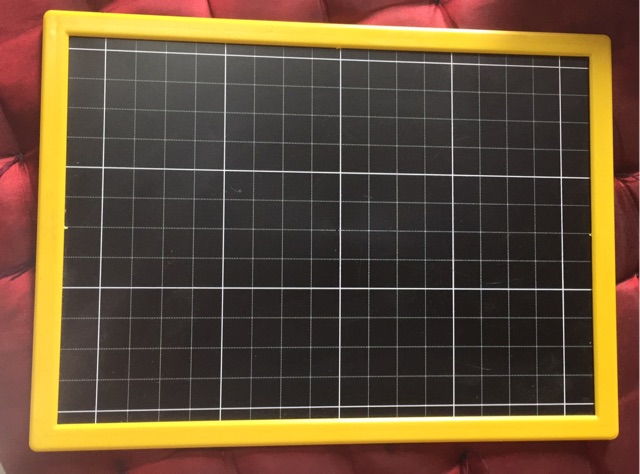 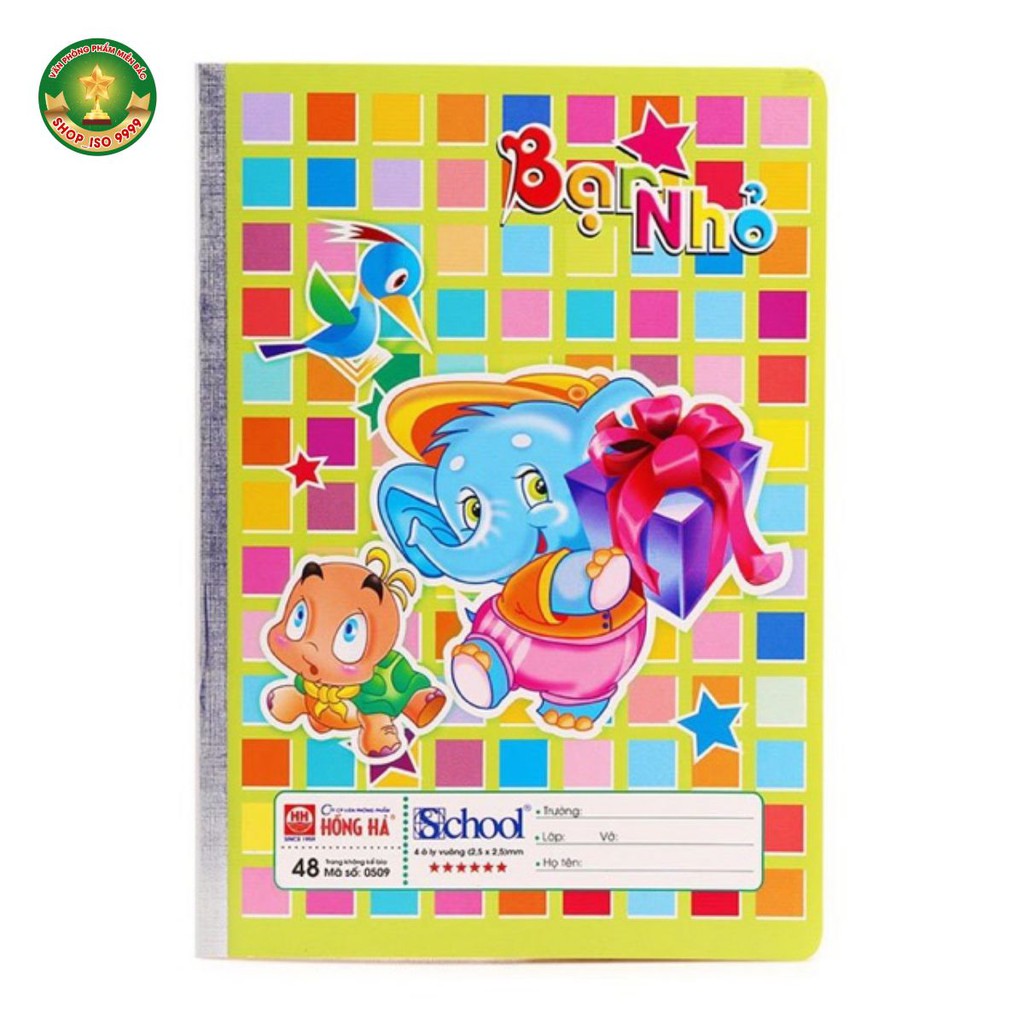 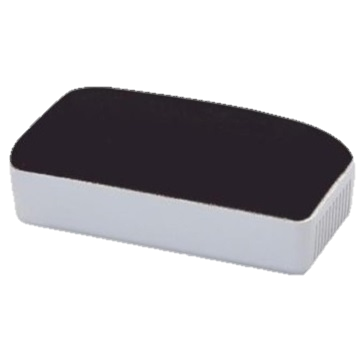 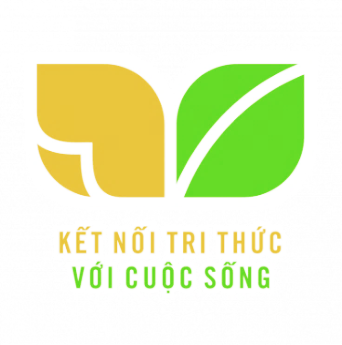 TIẾNG VIỆT 3
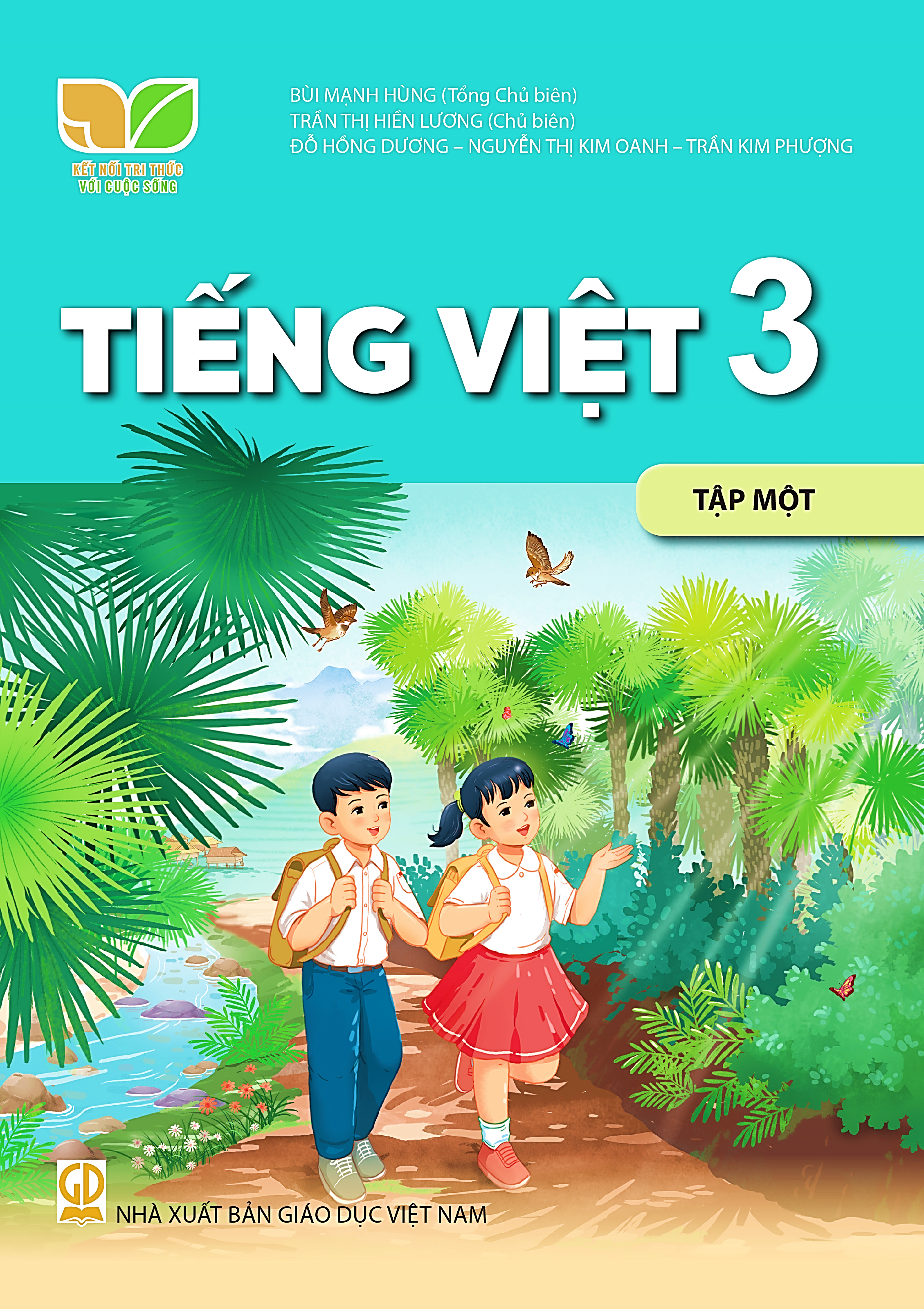 [Speaker Notes: Tác giả bộ ppt Toán + TV2: Phan Thị Linh – Đà Nẵng
Sđt lh: 0916.604.268
+ Zalo: 0916.604.268
+ Facebook cá nhân: https://www.facebook.com/nhilinh.phan/
+ Nhóm chia sẻ tài liệu: https://www.facebook.com/groups/443096903751589
Hãy liên hệ chính chủ sản phẩm để được hỗ trợ và đồng hành trong suốt năm học nhé!]
KHỞI ĐỘNG
Tìm âm đầu phù hợp để tạo thành từ có nghĩa.
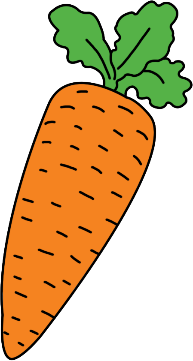 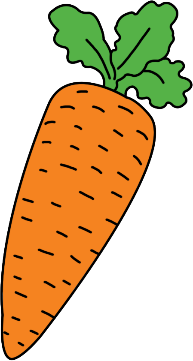 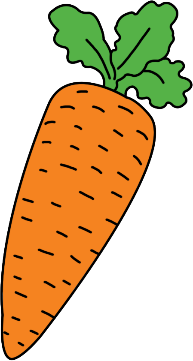 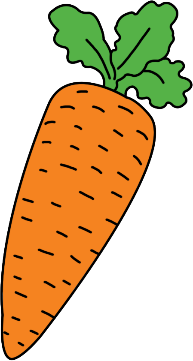 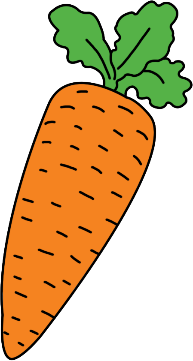 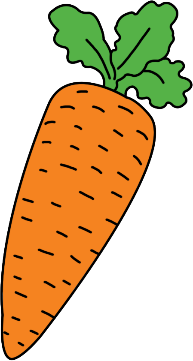 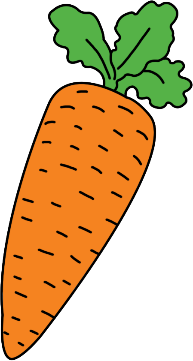 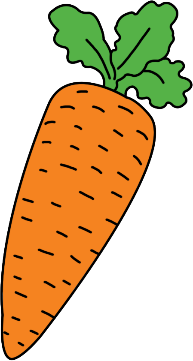 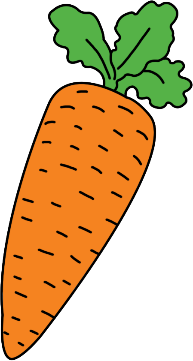 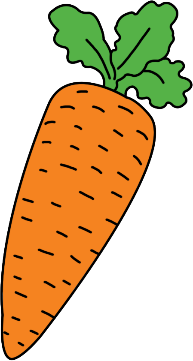 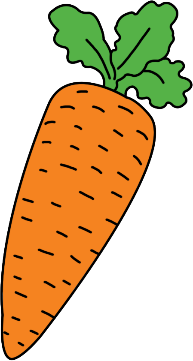 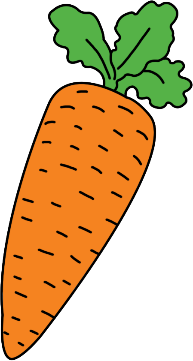 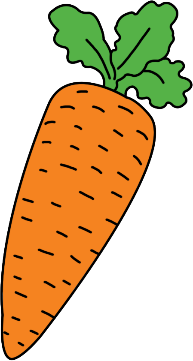 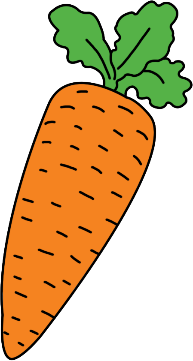 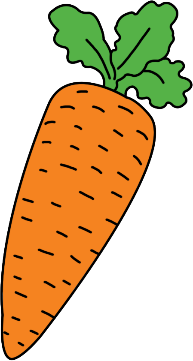 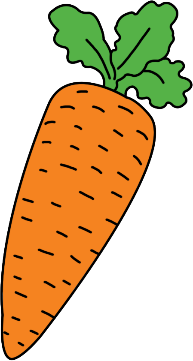 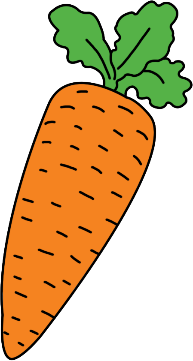 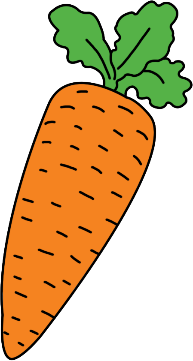 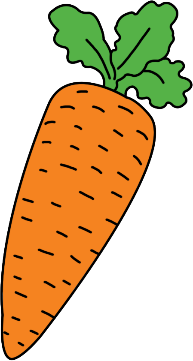 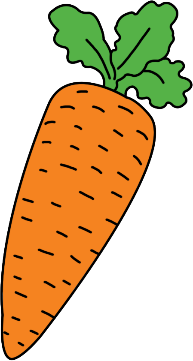 à
ê
ềnh
ghế
èn
ghèn
ế
i
gấu
ghi
ghê
gồng
gà
gửi
gạo
ạo
ửi
ồng
ấu
ghềnh
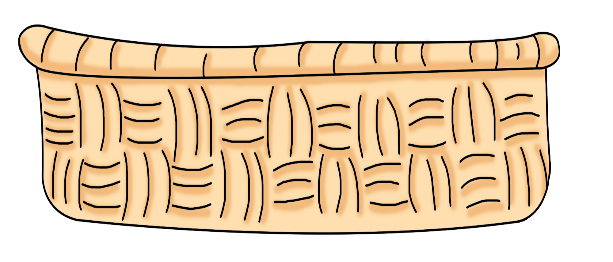 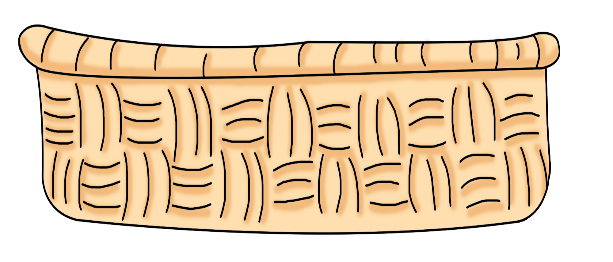 gh
g
Click vào củ cà rốt cho nó di chuyển
[Speaker Notes: Click vào củ cà rốt cho nó di chuyển nhé]
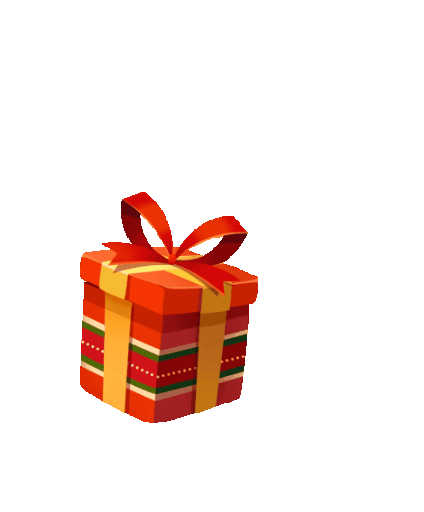 Chúc mừng các em đã khởi động xuất sắc!
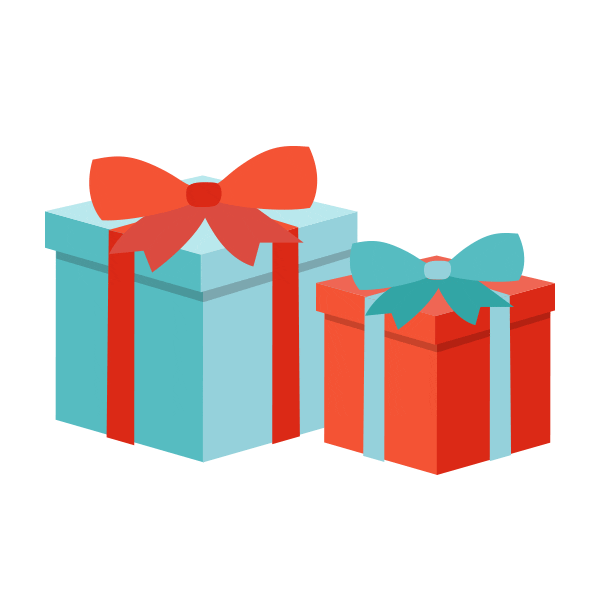 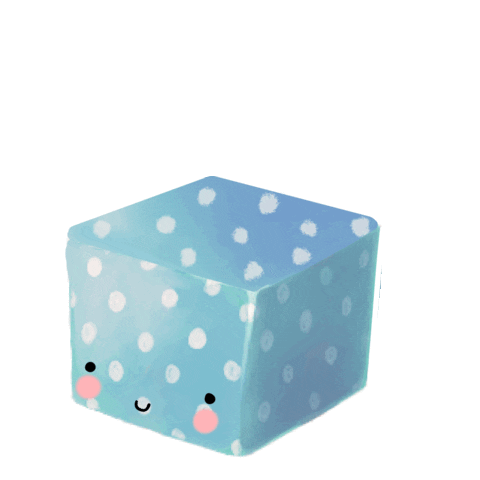 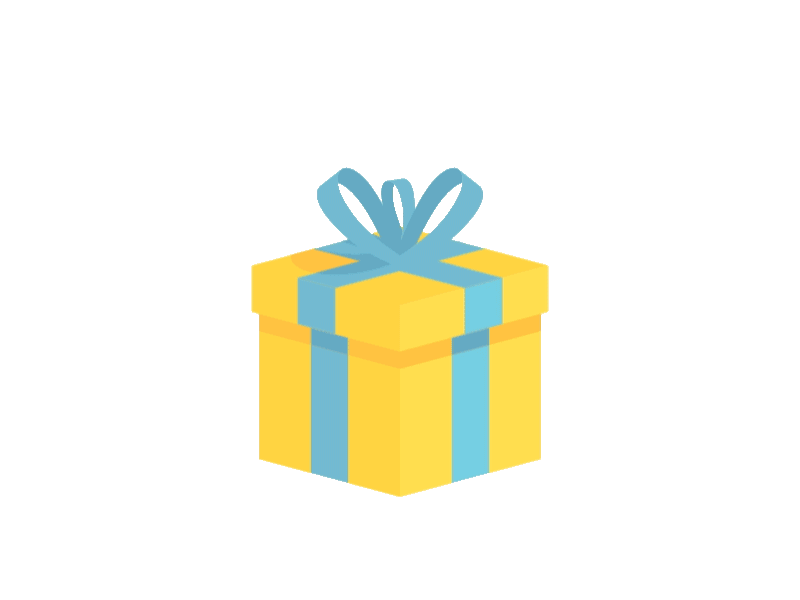 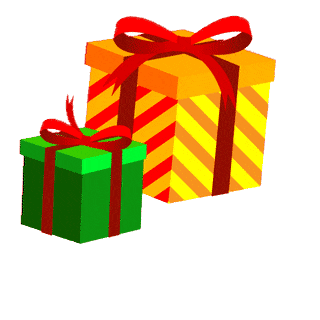 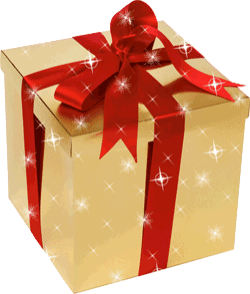 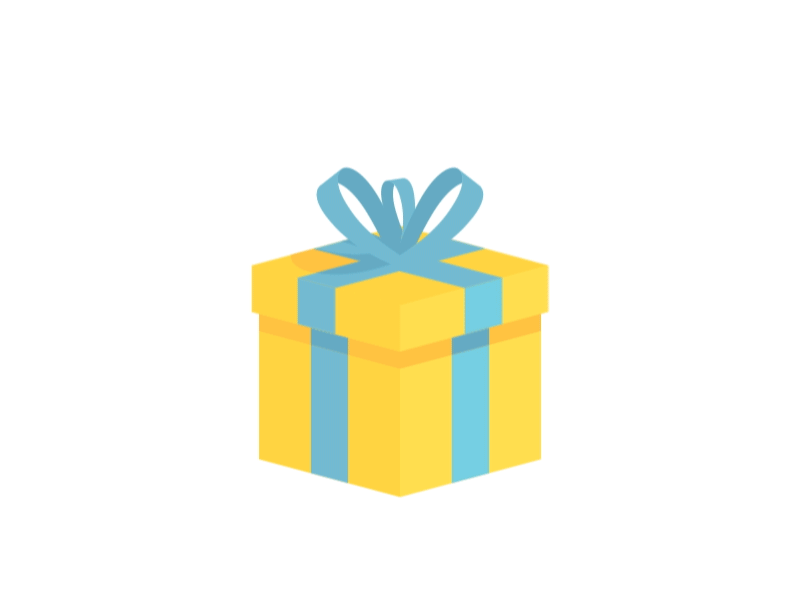 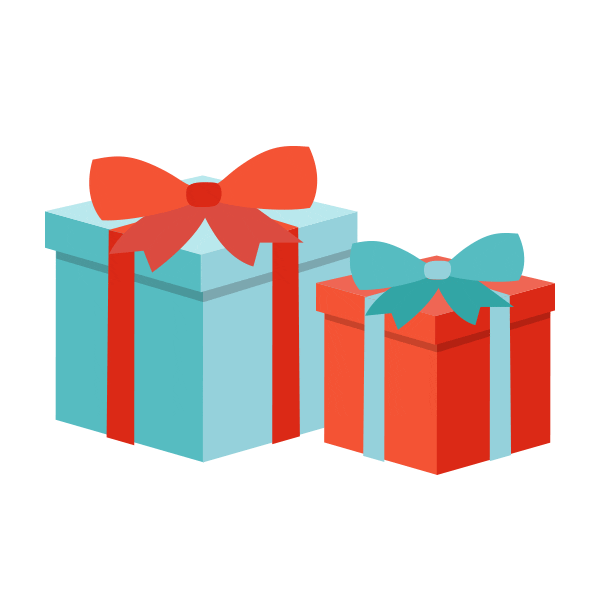 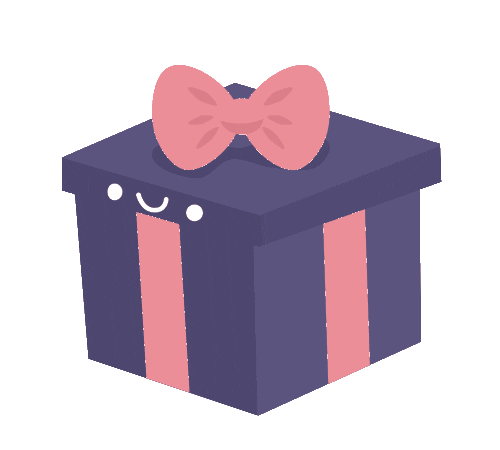 [Speaker Notes: GV tặng quà cho HS

Tác giả bộ ppt Toán + Tiếng Việt các lớp 1, 2, 3: Phan Thị Linh – Đà Nẵng
Sđt lh: 0916.604.268
+ Zalo: 0916.604.268
+ Facebook cá nhân: https://www.facebook.com/nhilinh.phan/
+ Nhóm chia sẻ tài liệu: https://www.facebook.com/groups/443096903751589
Hãy liên hệ chính chủ sản phẩm để được hỗ trợ và đồng hành trong suốt năm học nhé!]
Nghe – viết:Mặt trời nhỏ
1. 
Nghe – viết:
Mặt trời nhỏ
Bài thơ viết về một loại quả trong mùa hè với cách tả rất ngộ nghĩnh – quả vải. Bài thơ còn cho chúng ta thấy những đặc điểm đặc trưng của mùa hè như mặt trời thắp lửa, ve chơi đàn, tu hú kêu.
[Speaker Notes: GV mời HS cảm nhận về nội dung]
Lắng nghe
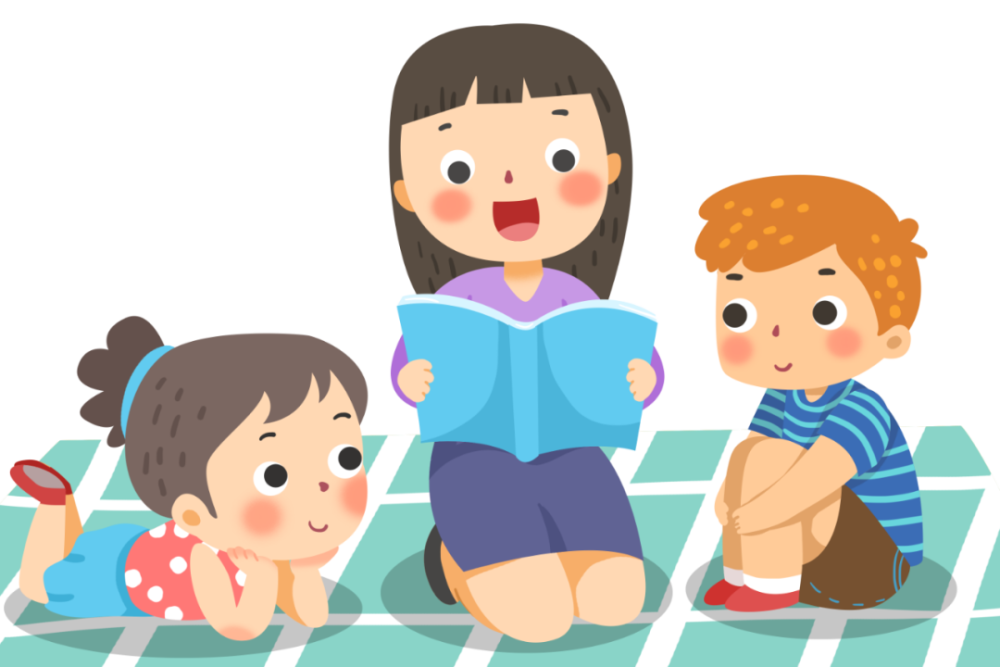 GV đọc mẫu
4 học sinh đọc nối tiếp 4 khổ
HS dưới lớp theo dõi vào sách.
[Speaker Notes: HS còn lại theo dõi vào sách]
Em cần lưu ý gì về hình thức trình bày?
Mặt trời nhỏ
[Speaker Notes: Chú ý đây là thơ 4 chữ
Trong vở chúng ta không chia 2 cột như trên màn hình mà viết thàng 1 cột
Viết hoa các chữ đầu dòng thơ, tên tác giả
Chú ý các dấu cuối dòng thơ
Chú ý tên bài thơ và tên tác giả]
Em cần lưu ý những từ ngữ nào dễ nhầm lẫn khi viết?
Mặt trời nhỏ
[Speaker Notes: GV linh động thay đổi từ khó tuỳ vào từng vùng miền nhé!
Nếu có thười gian, GV cho HS luyện vài từ khó vào bảng con ạ (mà em nghĩ là luyện bảng con thì k kịp viết chính tả)]
Nghe – viết
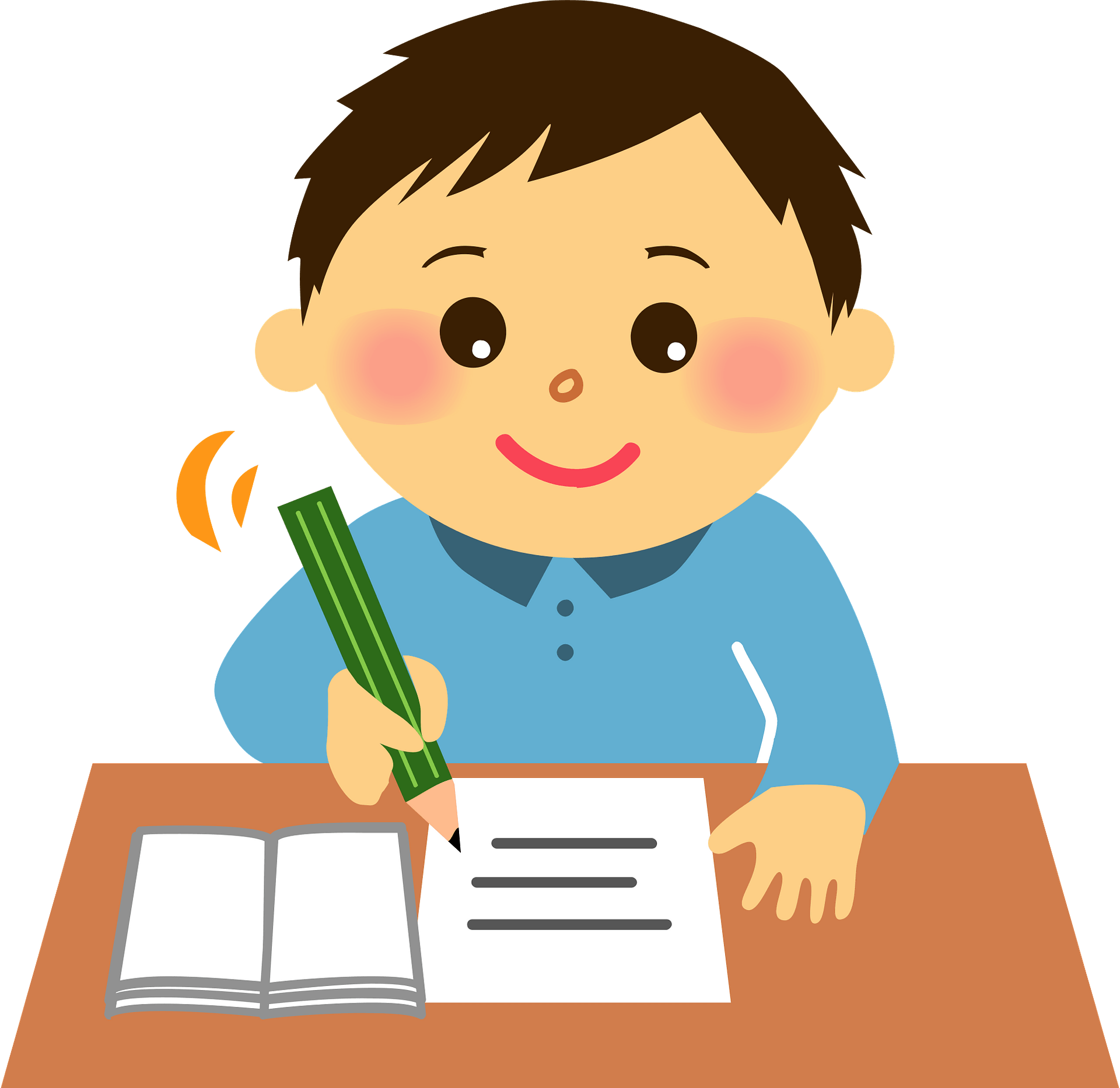 [Speaker Notes: GV HD trình bày trên bảng lớp rõ ràng vì đây là bài cta đầu lớp 3 nên một số HS sẽ chưa hiểu cách trình bày]
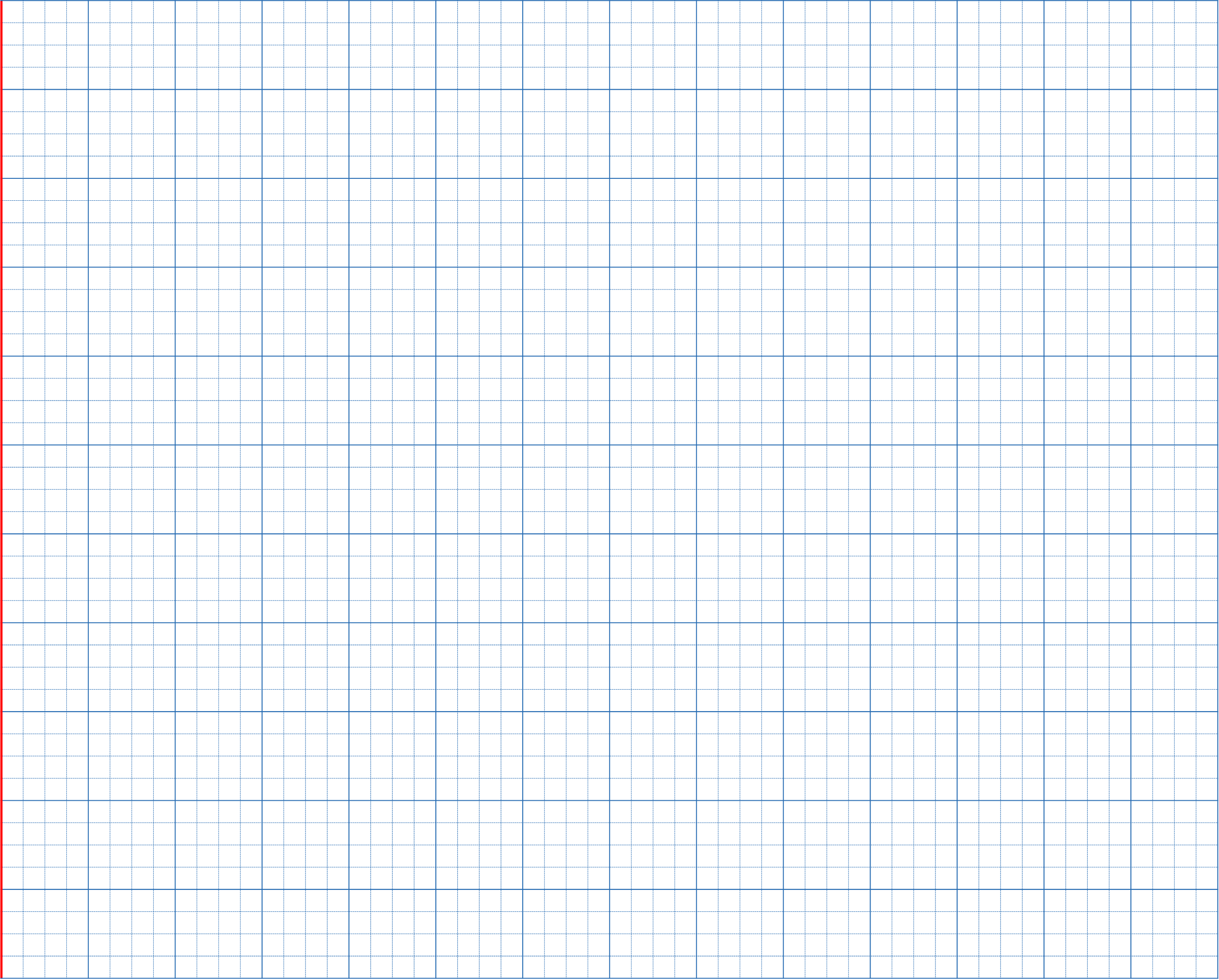 Thứ … wgàǀ … κánƑ 9 wăm 2022
Chíζ Ǉả
NΉ; – νμĞt:
Mặt ǇrƟ ηỏ
Chào jặt ǇrƟ ηỏ
Thắp lửa Λłn cây
Má đỏ hây hây
Đung đưa ǇrΪg wắng.
[Speaker Notes: Phần này chỉ hướng dẫn HS cách trình bày lùi ô, cách dòng giữa các khổ chứ người soạn k để cả bài lên slide ạ]
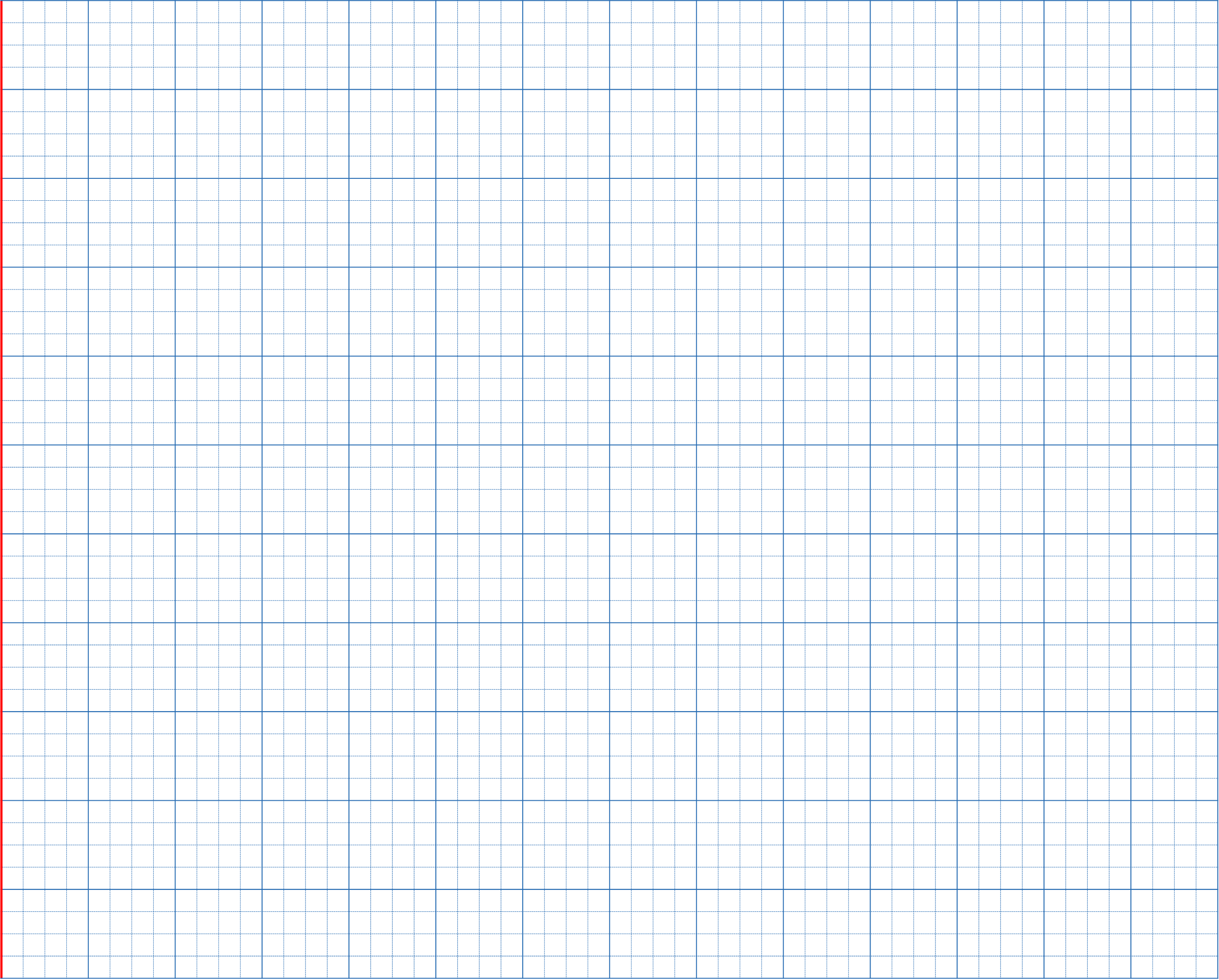 Chào jặt ǇrƟ ηỏ
Thắp lửa Λłn cây
Má đỏ hây hây
Đung đưa ǇrΪg wắng.
Chào jặt ǇrƟ ηỏ
Thắp lửa Λłn cây
Má đỏ hây hây
[Speaker Notes: Phần này chỉ hướng dẫn HS cách trình bày lùi ô, cách dòng giữa các khổ chứ người soạn k để cả bài lên slide ạ. Để cả bài thì chữ nhỏ quá ạ
HS cũng lớn rồi nên thấy cô cứ đọc – viết nhé!]
2. Chọn ng hoặc ngh thay cho ô vuông.
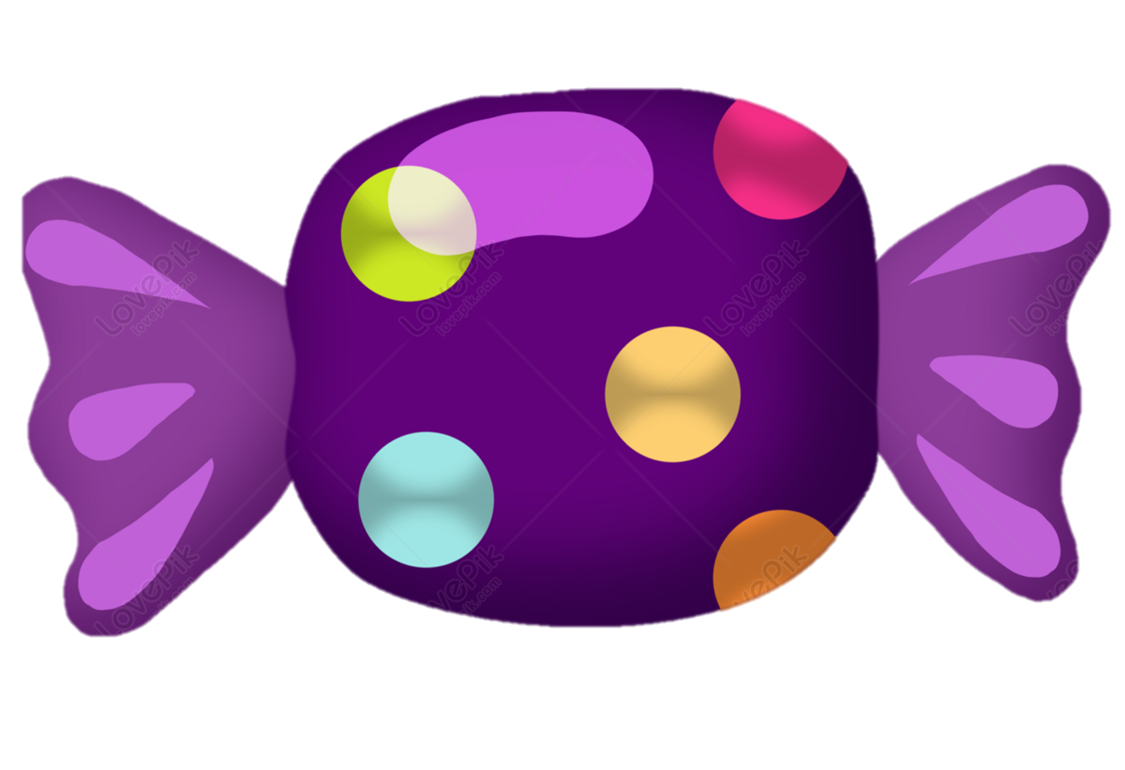 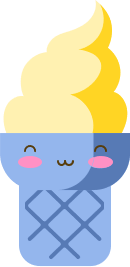 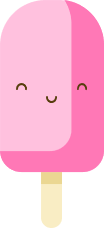 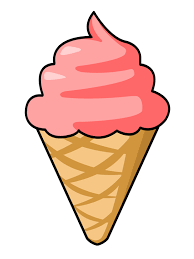 Vui sao đàn nghé con
Miệng chúng cười mủm mỉm
Mắt chúng  ngơ  ngác nhìn
Nhìn tay  người giơ đếm.
                                        (Theo Huy Cận)
nghĩ, nghỉ, nghi,…
i
nghiêm, nghiêng, nghĩa,…
nghe, nghé,…
ngh
e
nghẹn, nghén, nghèo,…
nghệ, nghề,…
ê
nghển, nghênh,…
[Speaker Notes: K chỉ đi với i, e, ê]
nga, ngã, ngả,…
a
ngàn, ngáo, ngại,…
ngủ, ngũ,…
ng
u
ngũn, ngùi,…
ngừ, ngô, ngờ, ngô, ngõ,…
…
ngông, ngóng, ngửi,…
[Speaker Notes: C đi với những âm còn lại]
3. Tìm và viết từ ngữ có tiếng bắt đầu bằng ng hoặc ngh chỉ hoạt động của bạn nhỏ trong tranh.
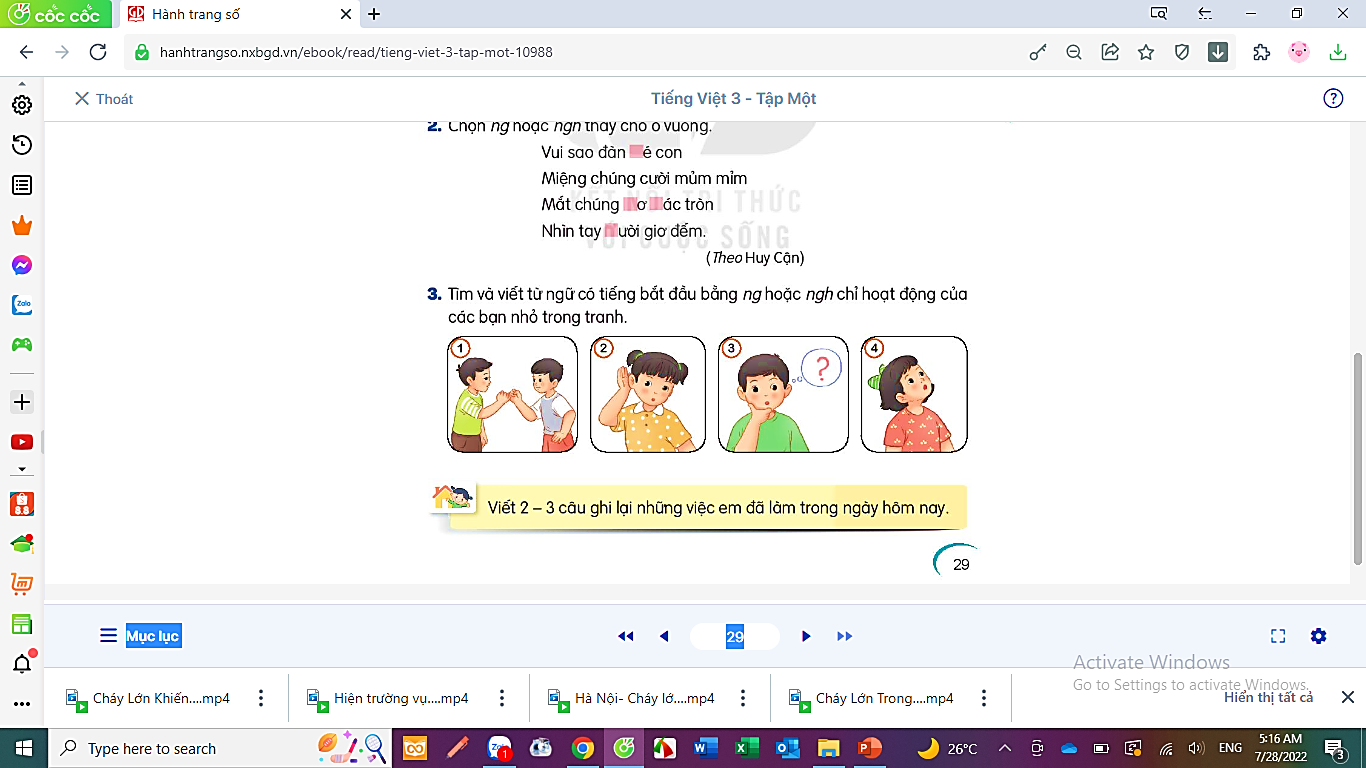 ngắm nhìn
ngoắc tay
suy nghĩ
lắng nghe
[Speaker Notes: Khi nào thì mình ngoắc tay?
HS có thể tìm những từ ngữ khác có nghĩa phù hợp ạ]
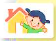 Viết lại 2 – 3 câu ghi lại những việc em đã làm trong ngày hôm nay.
DẶN DÒ